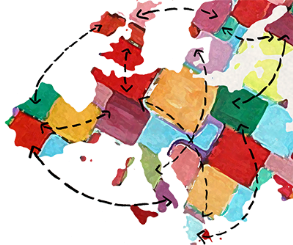 Reasons why you should study abroad with
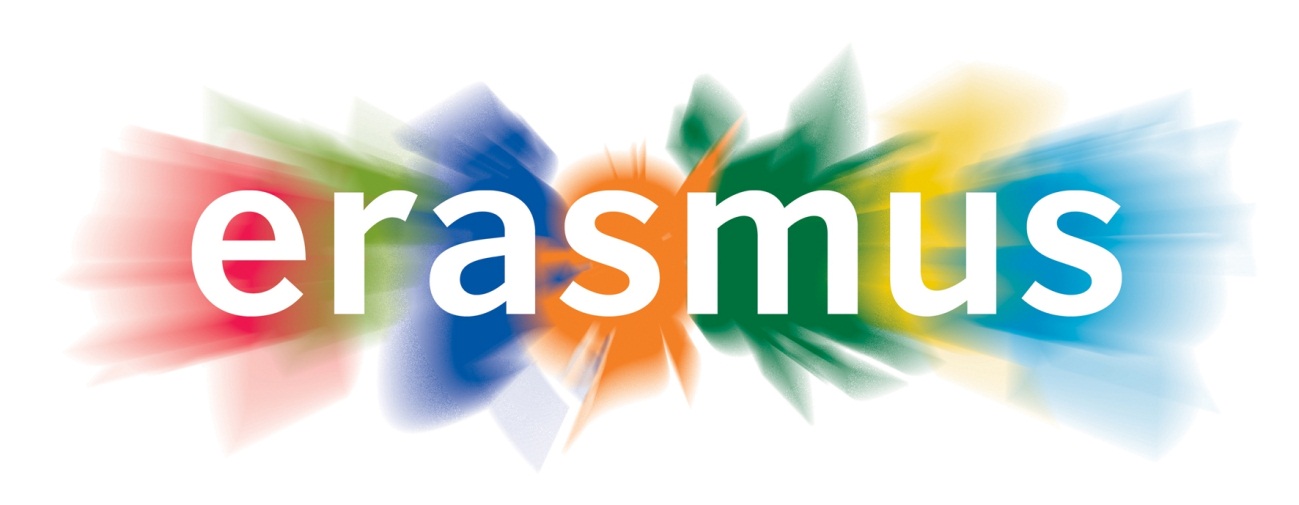 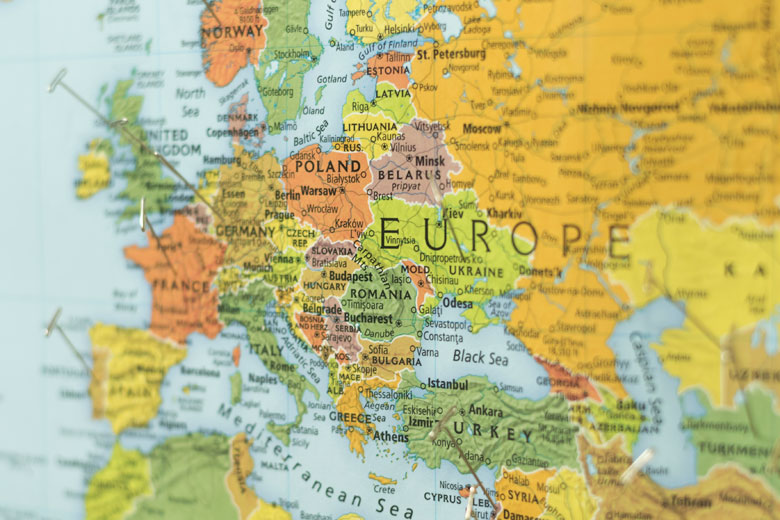 You get a taste of what studying abroad means.
You receive financial support.
You can learn a new language/ practice one you already know.
You become more independent.
You make friends from all over the world.
 You travel further afield.
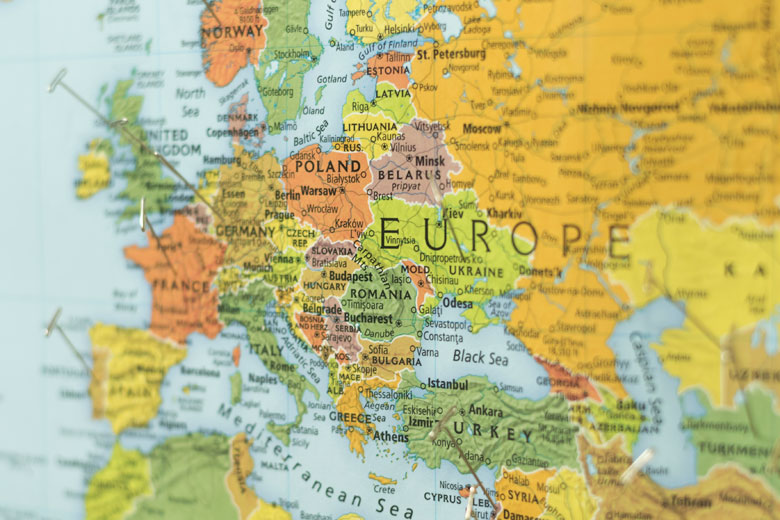 Taking a semester or an internship abroad increases employability (Upgrade your CV)
Experience different learning and teaching practices 
Figure out what you want to do with your life 
Learning to stick to a budget and balance your finances  
Gain international and intercultural competencies, as well as cultural awareness